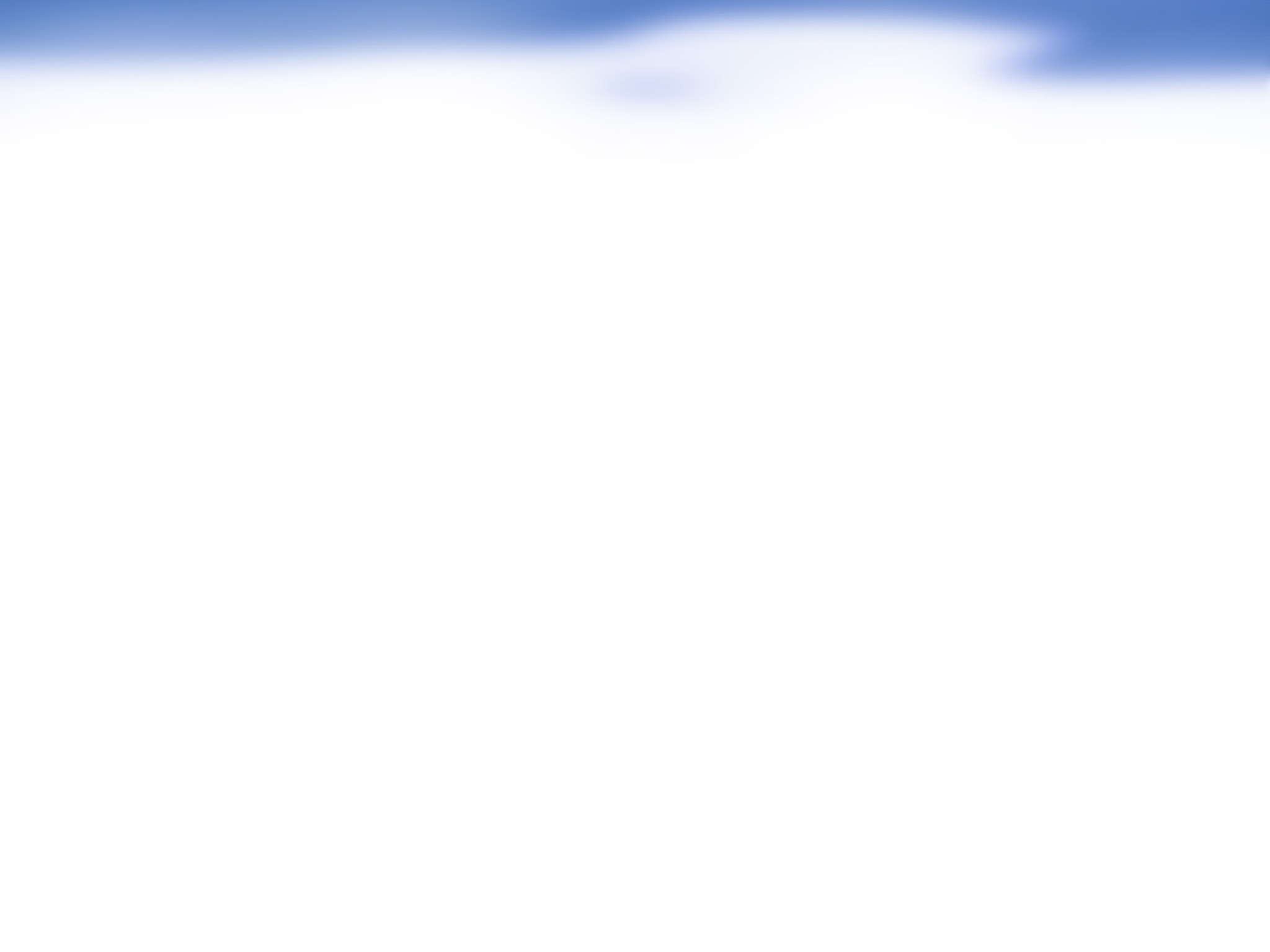 4-07: Pouk o/b vodi in za vodo /Lipovšek I.
POVZETKI / UGOTOVITVE:
Pouk o vodah v slovenskih šolah je vse bolj problemski
Učbeniki in učni načrti ne sledijo aktualnim vprašanjem
Premalo je pri pouku terenskega raziskovanja voda
Premalo pri pouku ciljev gospodarjenja in upravljanja z vodami
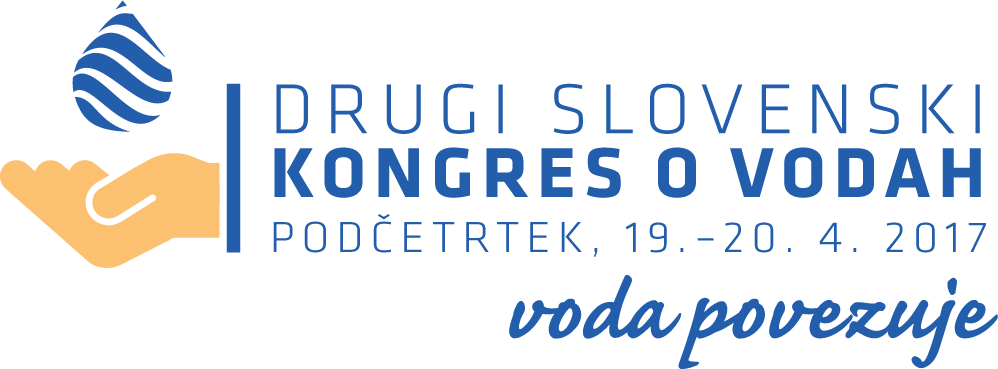 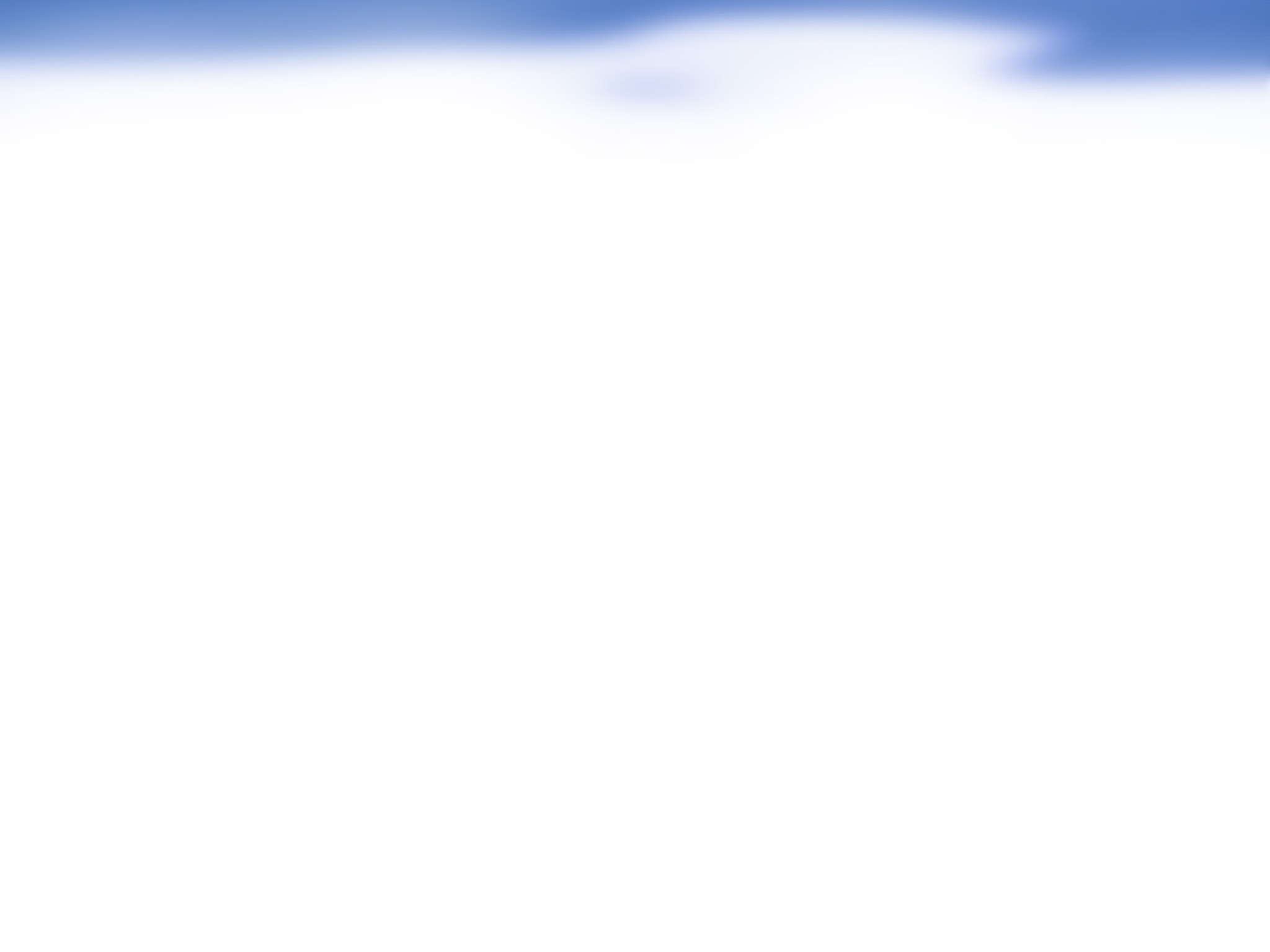 4-07: Pouk o/b vodi in za vodo /Lipovšek I.
VPRAŠANJA / PREDLOGI ZA RAZPRAVO:
Kako pripraviti aktualno gradivo za pouk o vodah; ki bo za šolsko rabo vključevalo gospodarjenje in upravljanje z vodami
Kako v običajni pouk vključiti več medpredmetnega pouka o vodi
Kako v motivacijskem smislu za učence in dijake narediti pouk o vodi privlačen
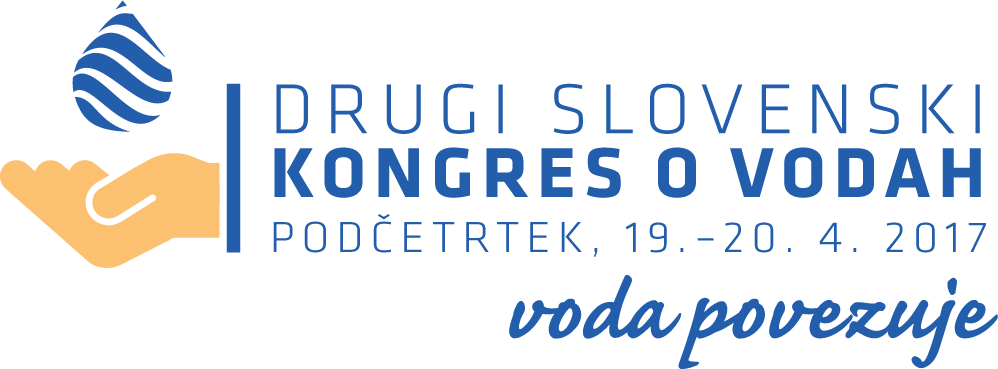